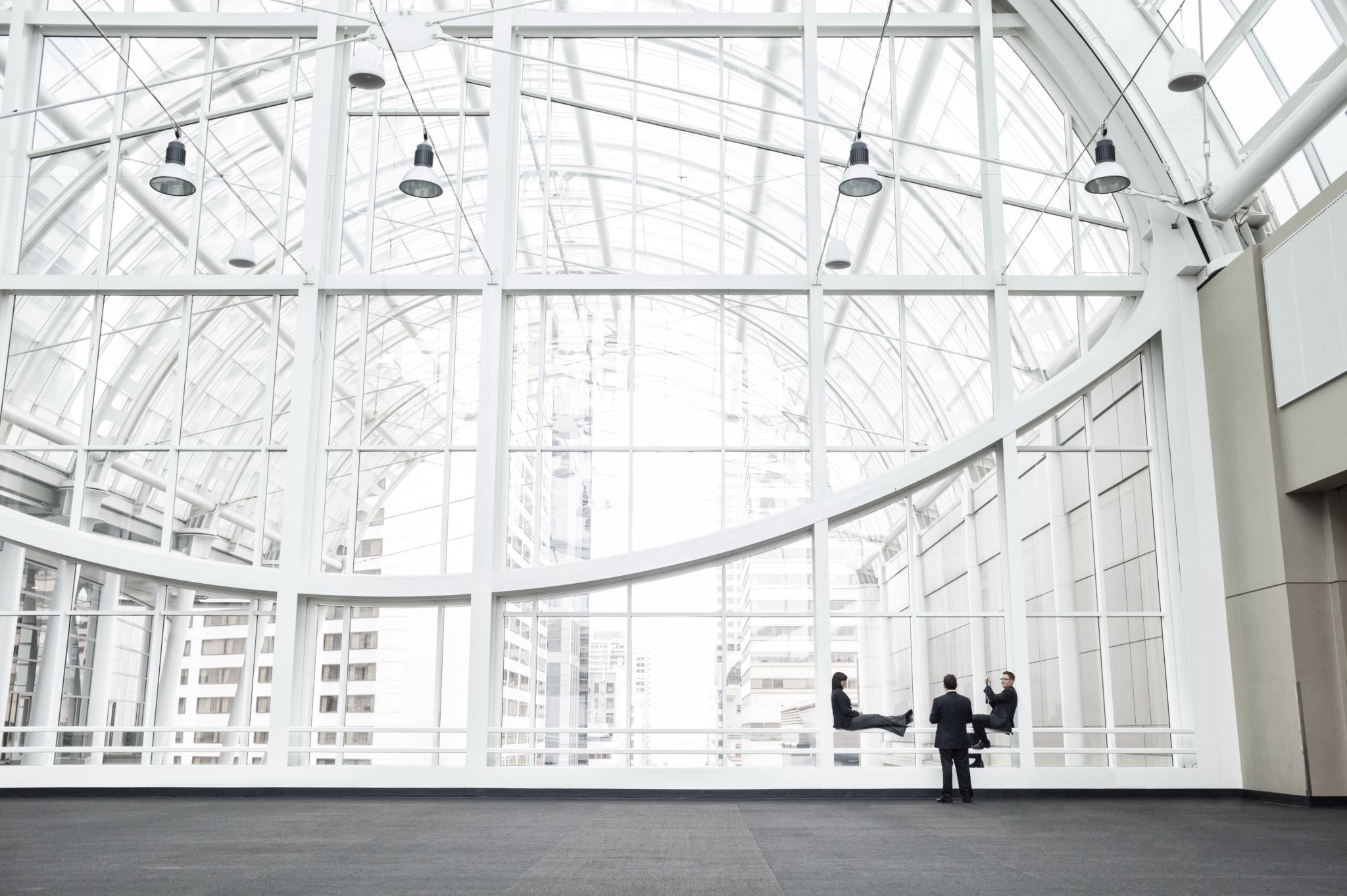 IB English
A brief overview
Course Outline
The Captivation and Restoration of Mary Rowlandson
The Scarlet Letter
All the King’s Men
The Road
Signs Preceding the End of the World
The Sound of Waves
Persepolis